Урок геометрии
7  класс

Учитель математики: 
Свиркова Людмила Васильевна 

г.Омск
 2015г.
Тема урока:
«Признаки параллельности прямых»
Цели урока:
закрепить навыки решения задач на применение признаков параллельности прямых; 

воспитывать культуру математической речи, аккуратности при выполнении чертежей;

развивать логическое мышление, внимание.
Задачи урока:
Образовательные:
Знать признаки параллельности двух прямых;
Уметь решать задачи на применение признаков параллельности прямых ;
 
Развивающие:
развивать у учащихся умение анализировать информацию,  устанавливать причинно-следственные связи,  проводить умозаключение и делать выводы, обобщать результаты; 
развивать логическое мышление, память, математическую речь;
 
Воспитательные:
развивать коммуникативные умения;
формировать познавательные интересы обучающихся;
стимулировать мотивацию и интерес к изучению предмета;
Речевая зарядка:
Дежурный звук « С –З »
 
Са – за – са – за,       Сантимéтр, задáча,
Се - зе – се – зе,       Секýнда, земля,
Си – зи – си – зи.      Систéма, зигзáг.

Зáданные  парáметры, секýщая лúния, 
соотвéтственные углы׳, разрешúмая задáча.

Начертú смéжные углы׳ и вы׳числи их сýмму.
Посмотрите рисунки и ответьте на вопрос, что общего в них?
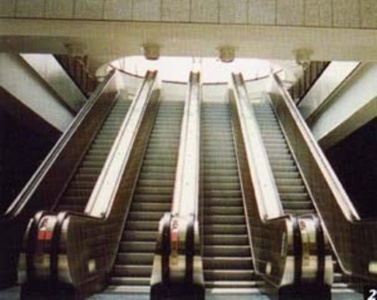 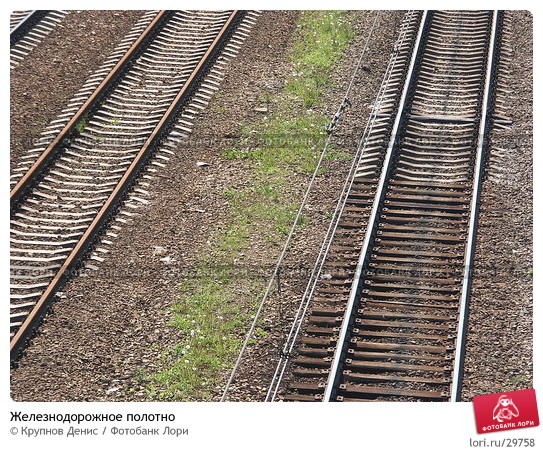 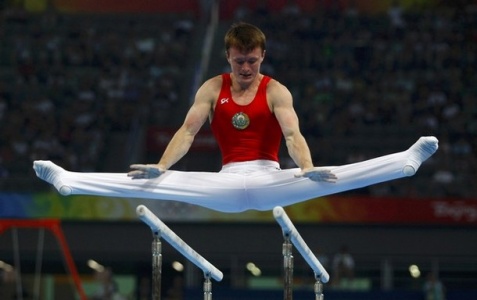 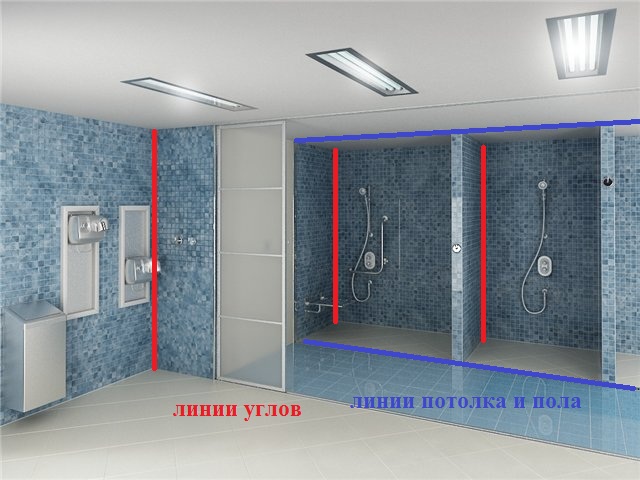 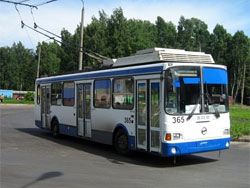 Повторение ранее изученного (устный опрос):
1.Дайте определение параллельных прямых.
2.Что такое секущая?
3.Назовите углы, образованные при пересечении двух прямых секущей.
4.Чему равна сумма смежных углов?
5.Расскажите свойство вертикальных углов.
Правила и определения :
1.Две непересекающиеся прямые на плоскости называются параллельными.

2.Прямая с называется секущей прямых а и в, если она пересекает их в двух точках.

3.Накрест лежащие углы, односторонние углы и соответственные углы.

4.Сумма смежных углов равна 180 градусов.
                  5.Вертикальные углы равны.
Проверка знаний (тест):
Вам предлагается тест на проверку теоретических знаний с последующей самопроверкой и самооценкой.

1. По рисунку  выберите верные утверждения:

а) 2 и 8 – вертикальные;
б) 5 и 1 – односторонние;
в) 7 и 6 – смежные;
г) 8 и 4 – накрест лежащие;
д) 1 и 2 – соответственные; 

2. Прямые a и b параллельны,  если:

а) 2 = 8;                     
б) 5 = 3;                      
в) 1 = 2;                      
г) 8 + 7 = 1800; 
д) 7 = 3.

Правильные ответы помечаем значком “+” .
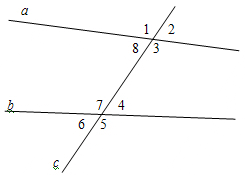 Самопроверка и самооценка теста:
Проверь себя :  Верные ответы в задании:

 1. а, в, г ;     2. б, г, д.

Оцени себя: 
Если  у вас получилось 6 ответов со значком “+” , ставим  оценку “5”,    5-4 “+” - оценку “4”,  3 “+” - оценку “3”,  менее 3 “+” - оценку “2”.
Верно ли расставлены стрелки?
Повторим признаки параллельности прямых:
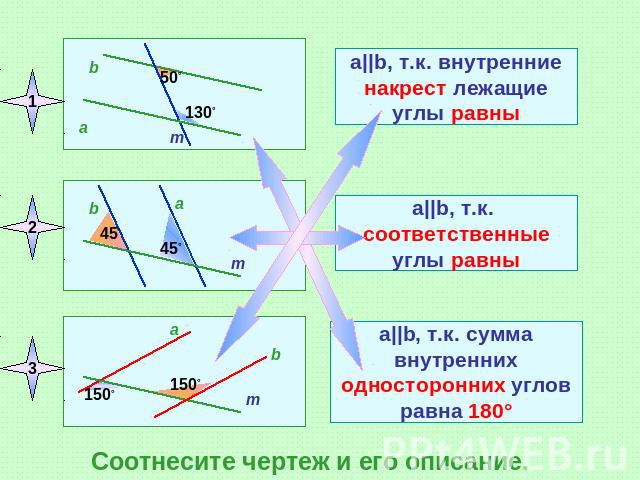 Задачи по готовым чертежам
Задача 1.                                    Задача 2.   Доказать, что РS‖КМ
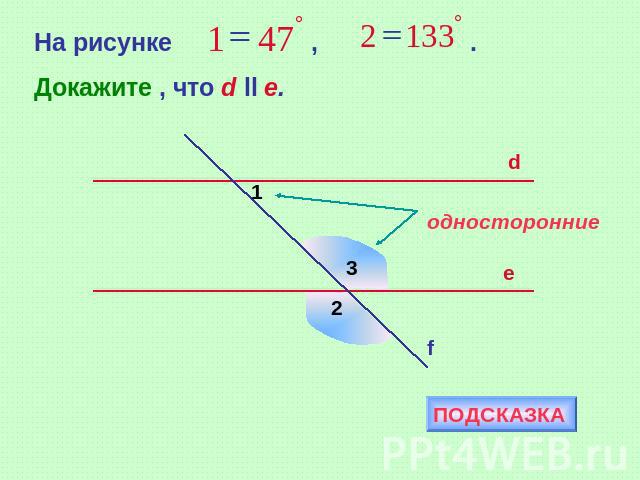 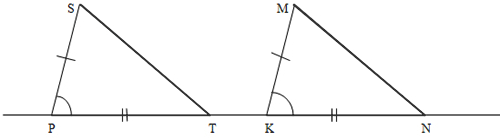 Задачи по готовым чертежам (Верно решена  задача?)
Минута отдыха…
Работа с книгой (стр.58) :
Задача   №190 

Дано:
АВ = ВС, АД = ДЕ
∠С = 700, ∠ЕАС = 350

Доказать, что ДЕ‖АС 


Доказательство:
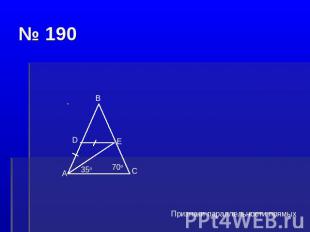 Доказательство:
1.По условию АВ=ВС, значит
∆АВС- равнобедренный ⇒
2. ∠А= ∠ С=700-углы при основании равны;
3. ∠ДАЕ=700-350=350;
4. По условию АД=ДЕ, значит
∆АДЕ- равнобедренный ⇒
5. ∠ДАЕ=∠ДЕА=350- углы при основании равны;
6. ∠САЕ=∠ДЕА=350-накрест лежащие углы, значит  ДЕ‖АС
Словарь:
Смéжные углы׳
Вертикáльные углы׳
Пересекáющиеся прямы׳е
Параллéльные прямы׳е
Секýщая
Нáкрест лежáщие углы׳
Односторόнние углы׳
Соотвéтственные углы׳
Равнобéдренный треугόльник
Чертёж
Итог урока:
Рефлексия:
Оценки  за урок!!!

Выскажи  своё отношение к прошедшему уроку, кому  хотели бы сказать «спасибо» за интересную идею, за «подсказку» выхода из трудной ситуации на уроке, за слова, которые помогли наладить отношения с товарищем? 

Высказывания выстраиваются в форме: «Я хочу сказать "спасибо" _____ за ______».
Домашнее задание:
Стр.57 п.26-читать,   №190-дорешать,
 № 189


Спасибо!
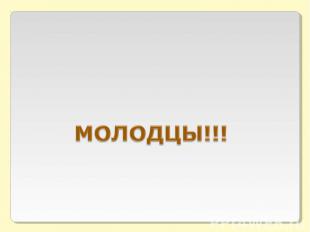